C++ Programming Fundamentals
C++ Lecture 1

Adam Kohl

Dr. Alex Renner, Dr. Eliot Winer
🗣️Lecture Goals✅
Introduction to your integrated development environments (IDE)
The basic building blocks (“Hello World”)
Setting up the IDE
C++ Syntax
Using the “Includes” Statement
Commenting Code
Output to the Command Line
Understanding of IDE’s, C++ Syntax, and Libraries
What is an IDE?
3
Definition: An Integrated Development Environment (IDE) is a software application that provides comprehensive facilities to computer programmers for software development. An IDE normally consists of a source code editor, build automation tools and a debugger.
Let’s simplify 
Text Editor vs IDE
4
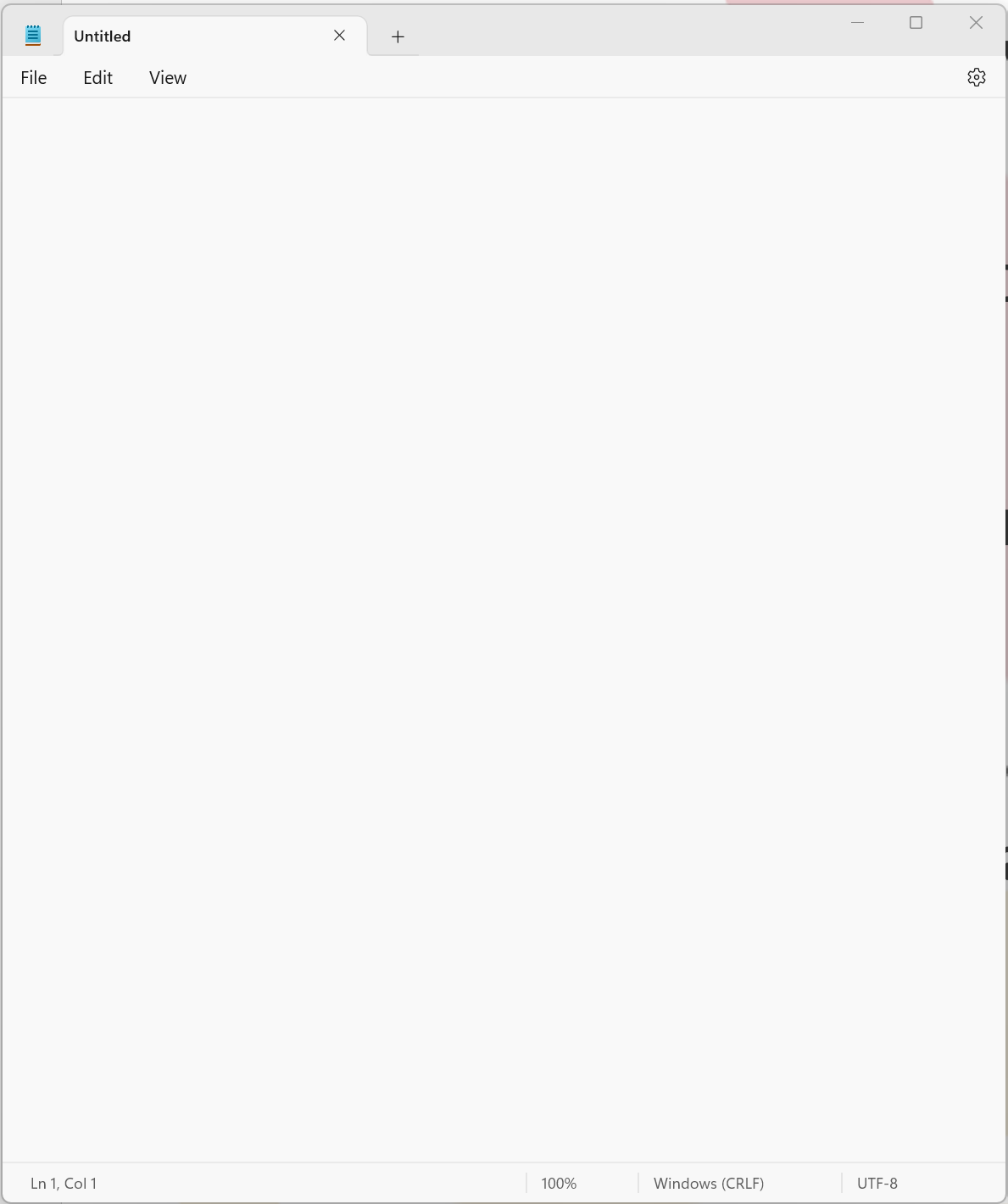 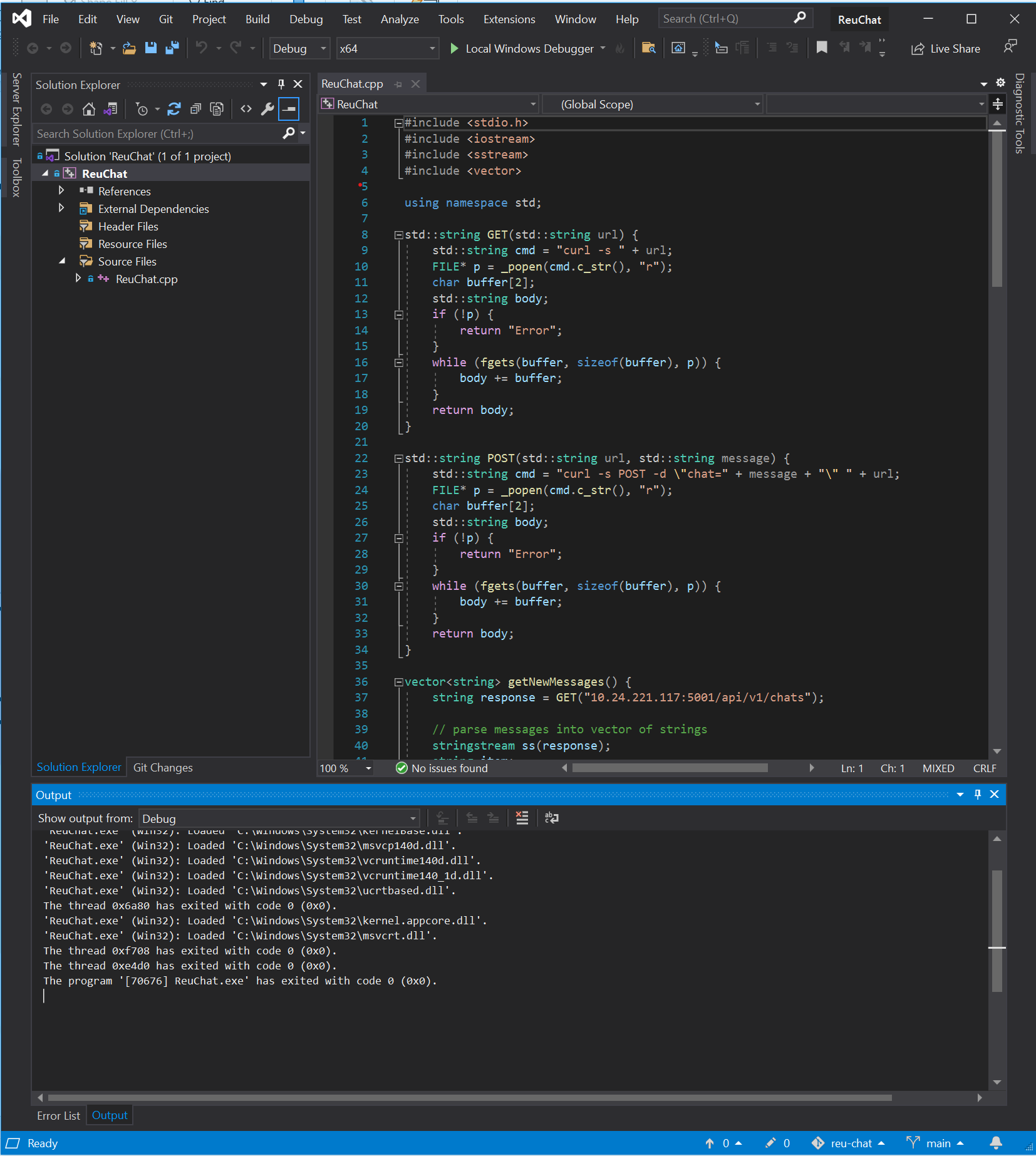 Visual Studio Anatomy
5
Toolbar
Tools for applying actions to your program
Console
Build output and debug information
Editor Window
Where you write code
Project Explorer
Same as File Explorer
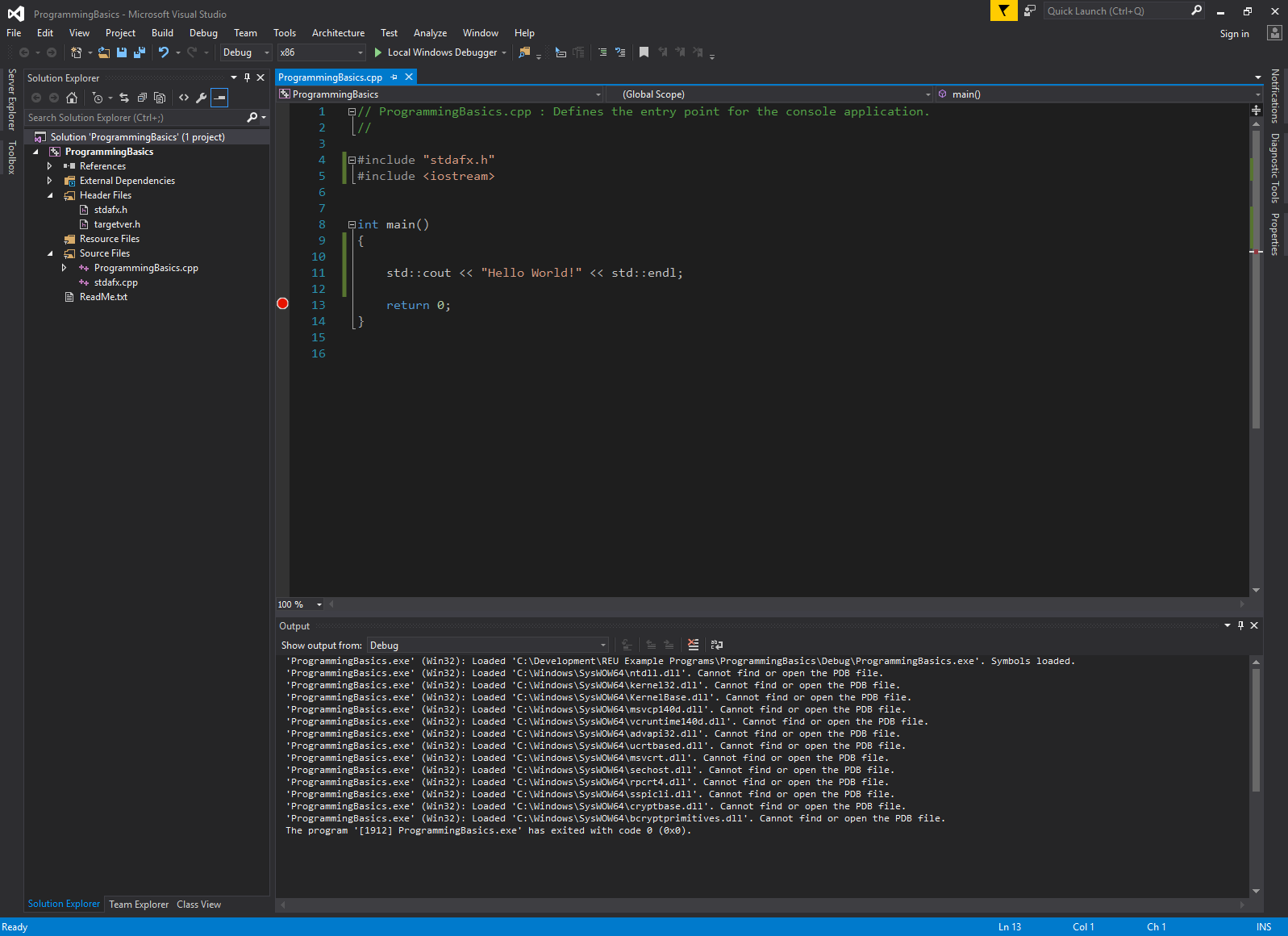 🤏 Mini Task ✏️
6
Open Visual Studio and and create a new visual C++ Console Application
Run the default file with HelloWorld!
What’s Happening?!
7
The C++ compiler links the included libraries
The C++ compiler looks for the main() function
Program is executed starting at the first line of main()
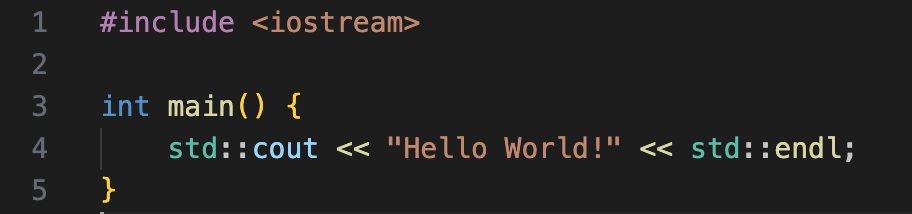 Programming Syntax
8
Letters and symbols must be arranged in a specific way for your program to run
Syntax describes this “language”
Like UK English and American English, many programming languages have the same fundamental structure, but differ slightly
🤏 Syntax Mini Task ✏️
9
Delete the ‘;’ symbol and run the program.
What happens?
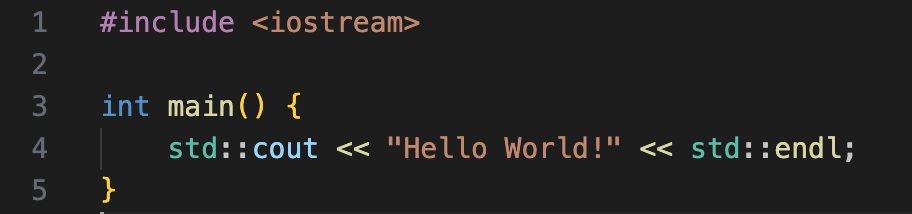 Code Comments
10
Good programmers comment their code
Comments explain in plain language what a portion of code does
Comments are helpful to yourself and OTHERS when reading code!
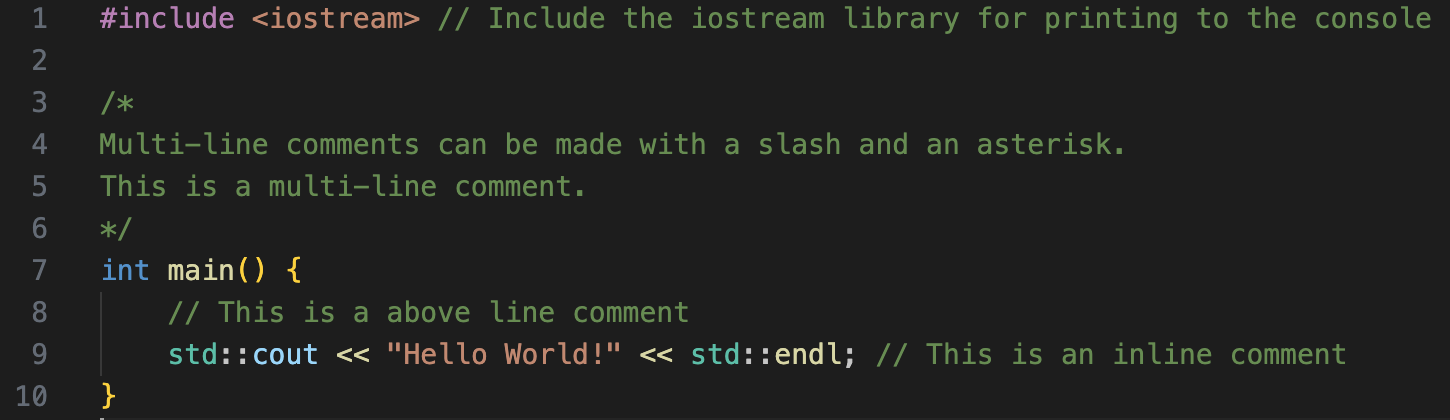 Include Statements
11
There are commonly used functions, objects, and data structures that programmers want to use. 
We don’t want to reinvent the wheel every time we program
We include the C++ Standard Library to use pre-written code in our programs.
Include Statements
12
To specify what features we want, we use #include at the top of our file.
For example, in our Hello World program we used #include <iostream>, giving us access to the cout object, allowing us to print to the console. 
Tiny Task: Remove the “#include <iostream>” and see what happens.
Questions?
🤏 Mini Task ✏️
14
Play around with the Hello World application
 Add single line and multiline comments
 Have the program print something other than Hello World